当日配布資料
令和4年6月28日(火)
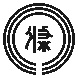 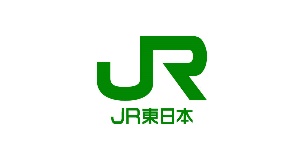 三条市と東日本旅客鉄道株式会社新潟支社による地方創生と地域経済の活性化に関する連携協定
経済部　商工課
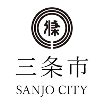 目　的
相互の資源を有効に活用し、ものづくり産業基盤に代表される三条市の優れた事業環境やそこから生み出される魅力ある地場産品を県内外へ効果的に発信することなどにより、地方創生及び地域経済の持続的な発展に資すること。
連携事項
想定される取組及び効果
事業環境、就業環境の整備による移住・定住促進及び交流人口の拡大に関すること

市内における起業、創業、企業誘致の促進及び市内企業の事業活動の活性化に関すること

三条産品の販路拡大、販売促進及び関係人口の拡大に関すること

その他地方創生と地域経済の活性化に関すること
燕三条駅構内シェアオフィスの整備、活用によるテレワーカー等の移住・定住促進及びワーケーション利用等の拡大
JR東日本及びシェアオフィス運営事業者が実施するワークショップやPRイベント等を通じた三条ファンづくり
燕三条駅構内シェアオフィスで展開するものづくりプラットフォーム機能を活用して当市のものづくり産業基盤を始めとする優位なビジネス環境を発信し、市内における起業、創業、企業誘致を促進
さらに、それらとの連携により市内企業の事業活動の活性化を誘引
理事者レク資料
燕三条駅構内シェアオフィスで展開するものづくりプラットフォーム機能を活用した地場企業の商品開発、JR東日本グループのネットワークを活かした販路拡大の促進、開発商品のふるさと納税返礼品化による関係人口の創出・拡大
R4.7.5_三条市経済部商工課・東日本旅客鉄道株式会社新潟支社